З досвіду роботи вчителя християнської етикиДоброводівської ЗОШ І-ІІ ступенівФедяк Тетяни Ярославівни
Вчитель Доброводівської  ЗОШ  І-ІІ ступенів
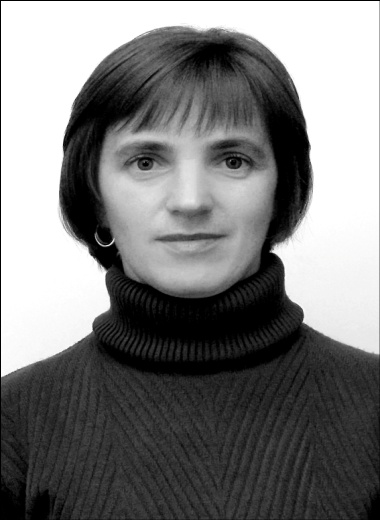 Моє    педагогічне  кредо:

«Знайди час на роздуми – вони є джерелом сили .
Знайди час на молитву – вона є наймогутнішою силою на землі. 
Знайди час на приязнь – вона є дорогою до щастя.
 Знайди час на милосердя – воно є ключем до неба.»


                          Мати Тереза з Калькутти
Вчитель несе 
мудрість століть, 
новизну технологій, 
гуманізм у найкращих традиціях суспільства. 
 Це вчитель – особистість, з якої не соромно брати приклад.
У визначенні якості освіти одним з перших показників є рівень підготовки педагогічного працівника, його теоретичний рівень і педагогічна майстерність.
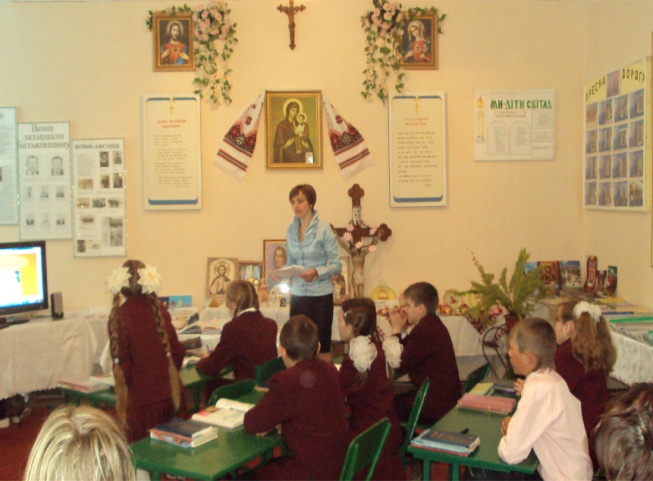 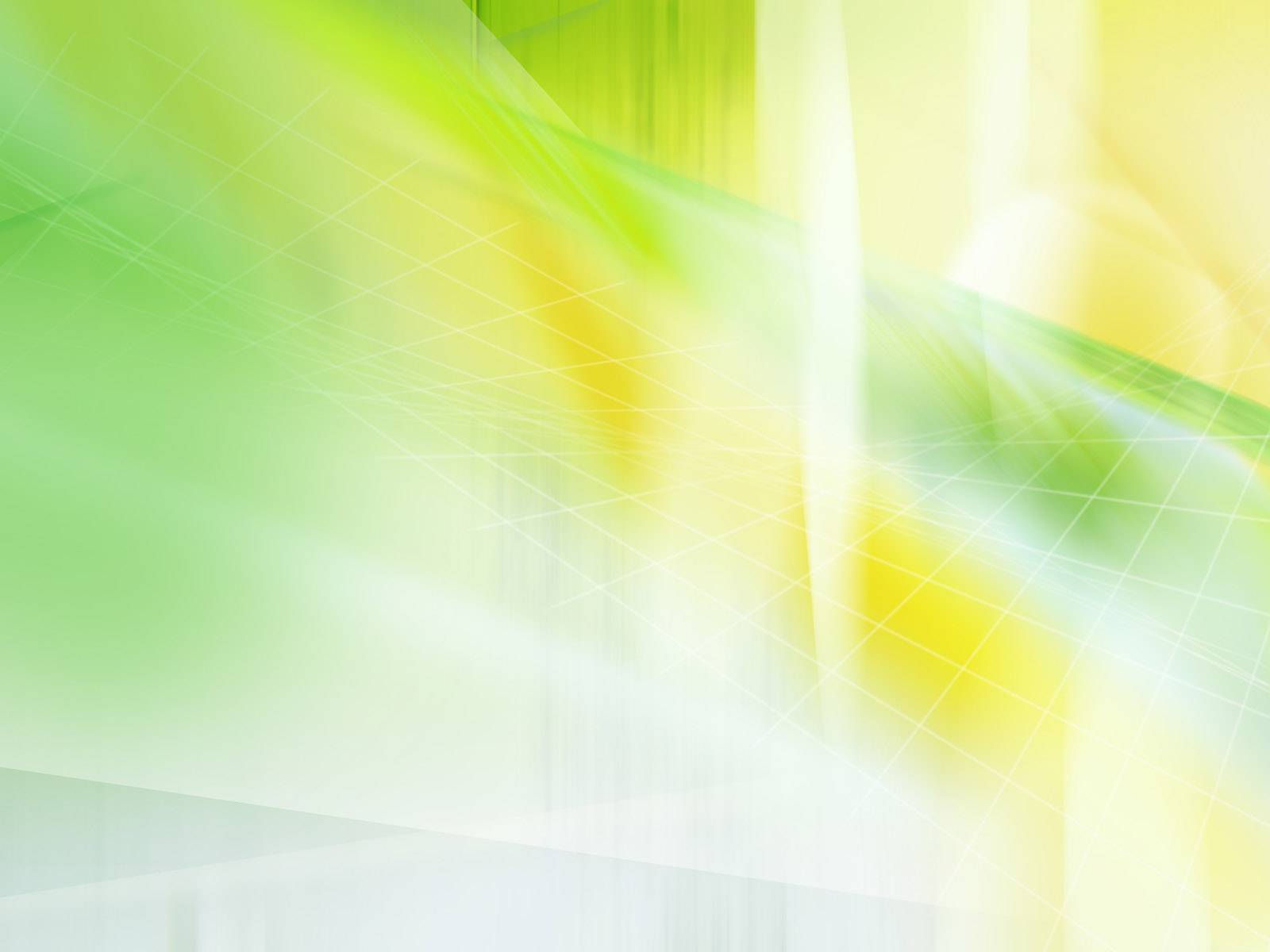 Грунтовні етичні поняття
“
Совість
Чесноти
Гріх
Милосердя
Доброчинність
Відповідальність
та інші
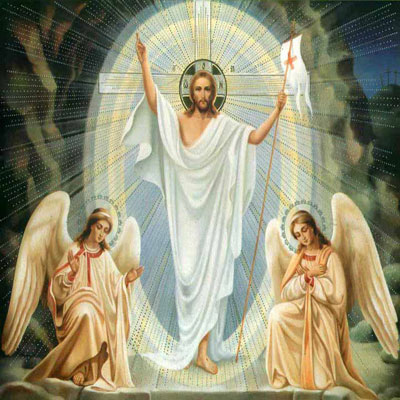 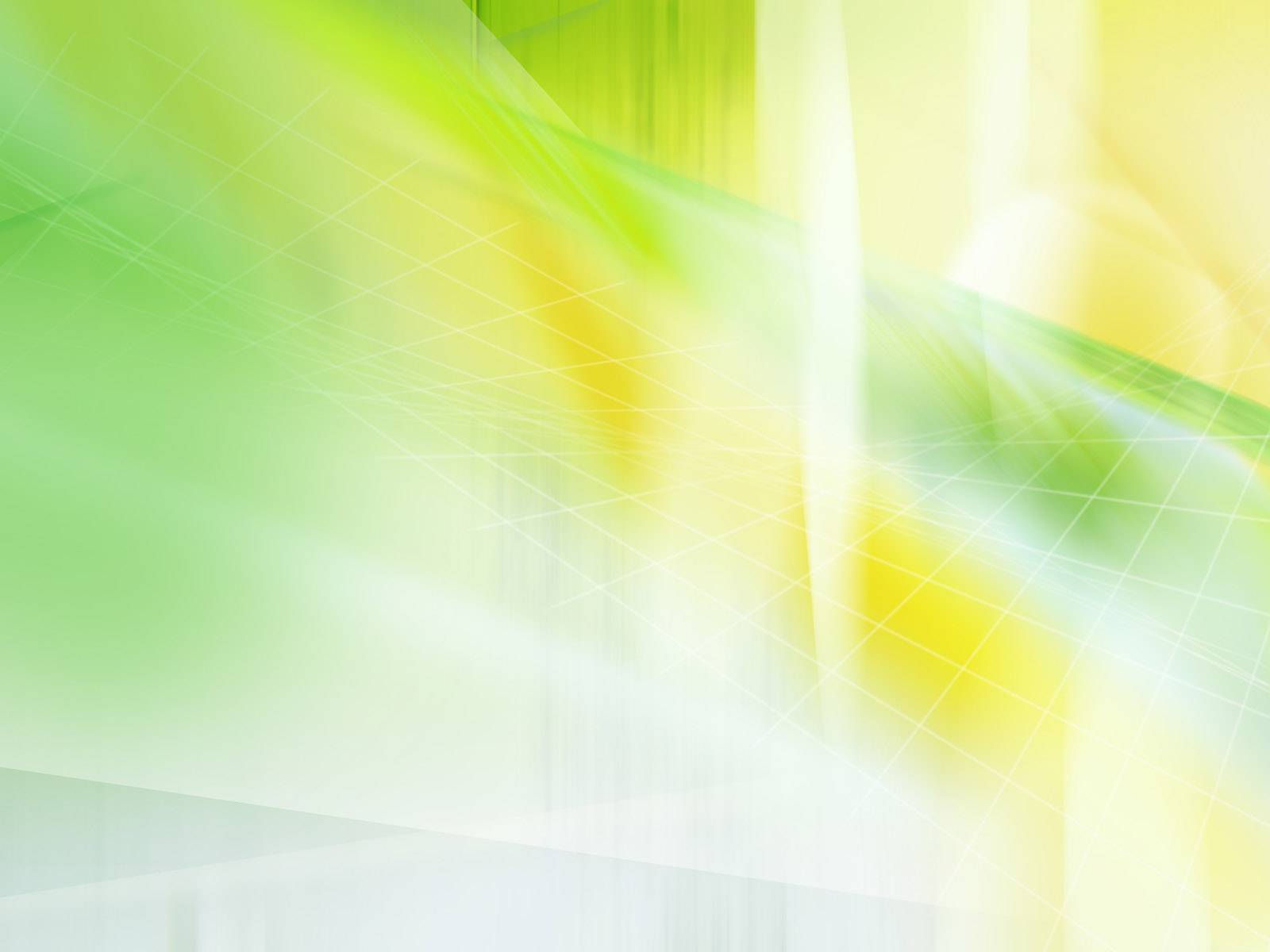 Мета і завдання
сприяння духовно-моральному розвитку дітей і прищеплення їм любові до Бога, до ближнього, до України через ознайомлення з національними культурними надбаннями, з християнськими моральними цінностями: людяністю, милосердям, пошаною до батьків і старших, працелюбством, доброчесністю, гостинністю, вдячністю тощо, які водночас глибоко виявляються в українській культурі і за своєю суттю є загальнолюдськими.
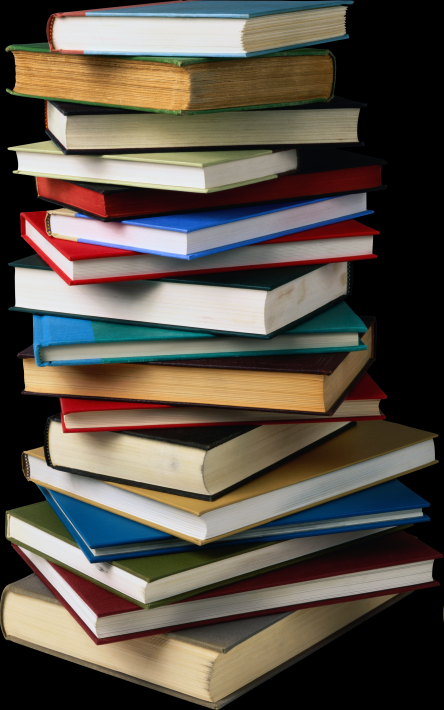 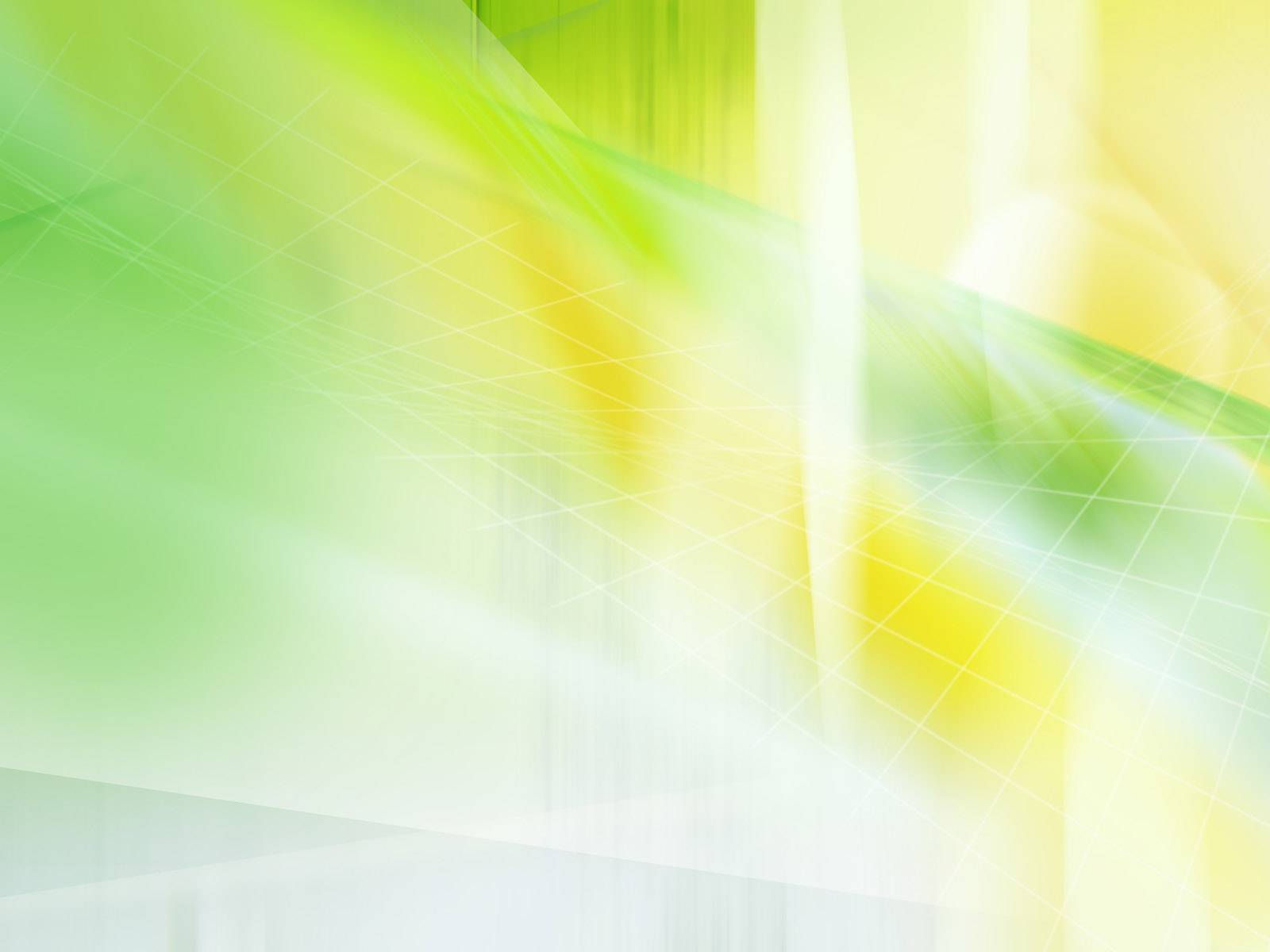 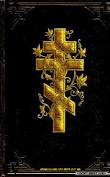 Завдання
Навчальні:
 ознайомлення з основними духовно-моральними цінностями, поняттями  чеснот і гріха, добра і зла, християнськими традиціями в Україні (відповідно до вікових психологічних особливостей дітей) на зразках української культури;
 ознайомлення з правилами та принципами християнської етики спілкування і стосунків між людьми, з правилами і звичаями доброчесного життя;
 проведення навчально-виховних заходів для підвищення готовності до орієнтації в різних життєвих ситуацій, у які може потрапити дитина.
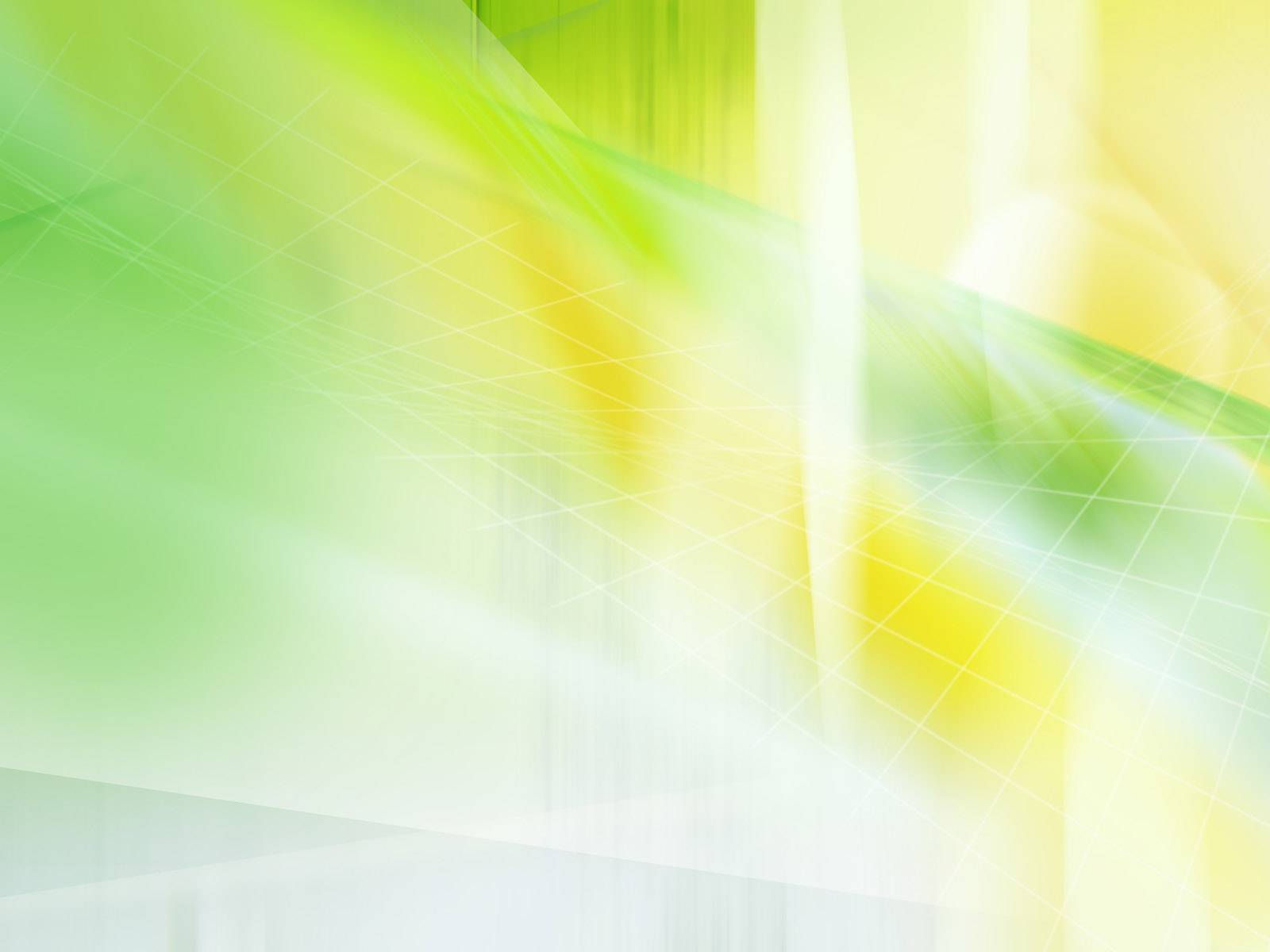 Завдання
..\Без_імені.JPG
Виховні:
допомога учням пізнавати й сприймати морально-етичні цінності та застосовувати їх у своїй поведінці;
виховання в дітях християнських рис: любові до Бога, людей, Батьківщини, пошани до батьків і старших, працьовитості, здатності долати труднощі, схильності безкорисливо чинити добро;
виховання духовно-моральних і естетичних почуттів, розвиток емпатії та бажання бути потрібним людям.
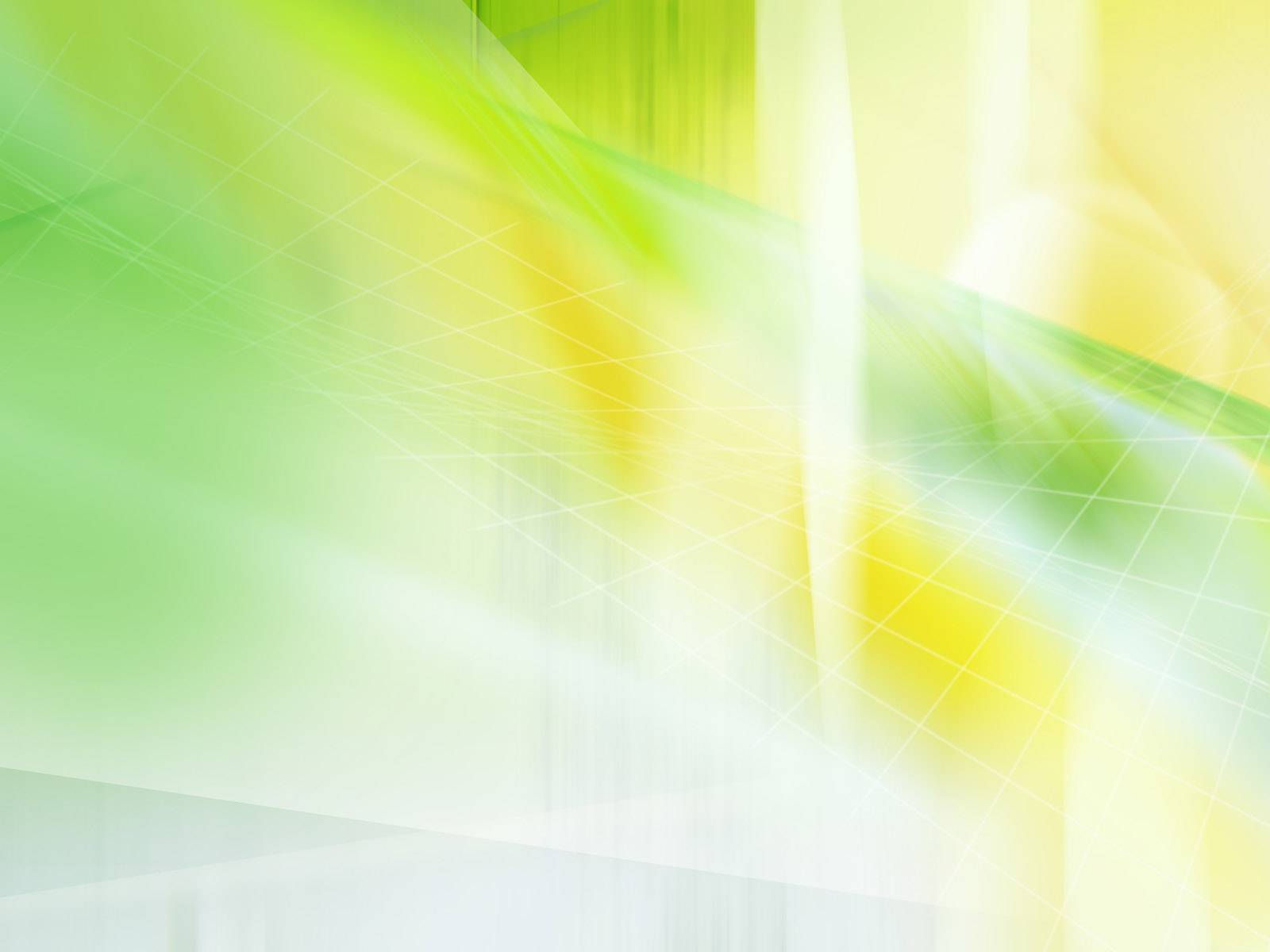 Завдання
Розвивальні:
 формування емоційно-вольової та когнітивної сфери дитини задля якнайкращого відображення її думок, роздумів щодо тих життєвих проблем, з якими їй доводиться стикатися;
 підтримка потреби дитини у самовдосконаленні через розвиток її естетичних і духовно-моральних цінностей. Заохочення дитини до роботи над собою (через ігрову діяльність та художню творчість).
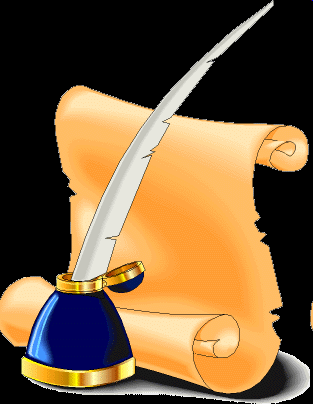 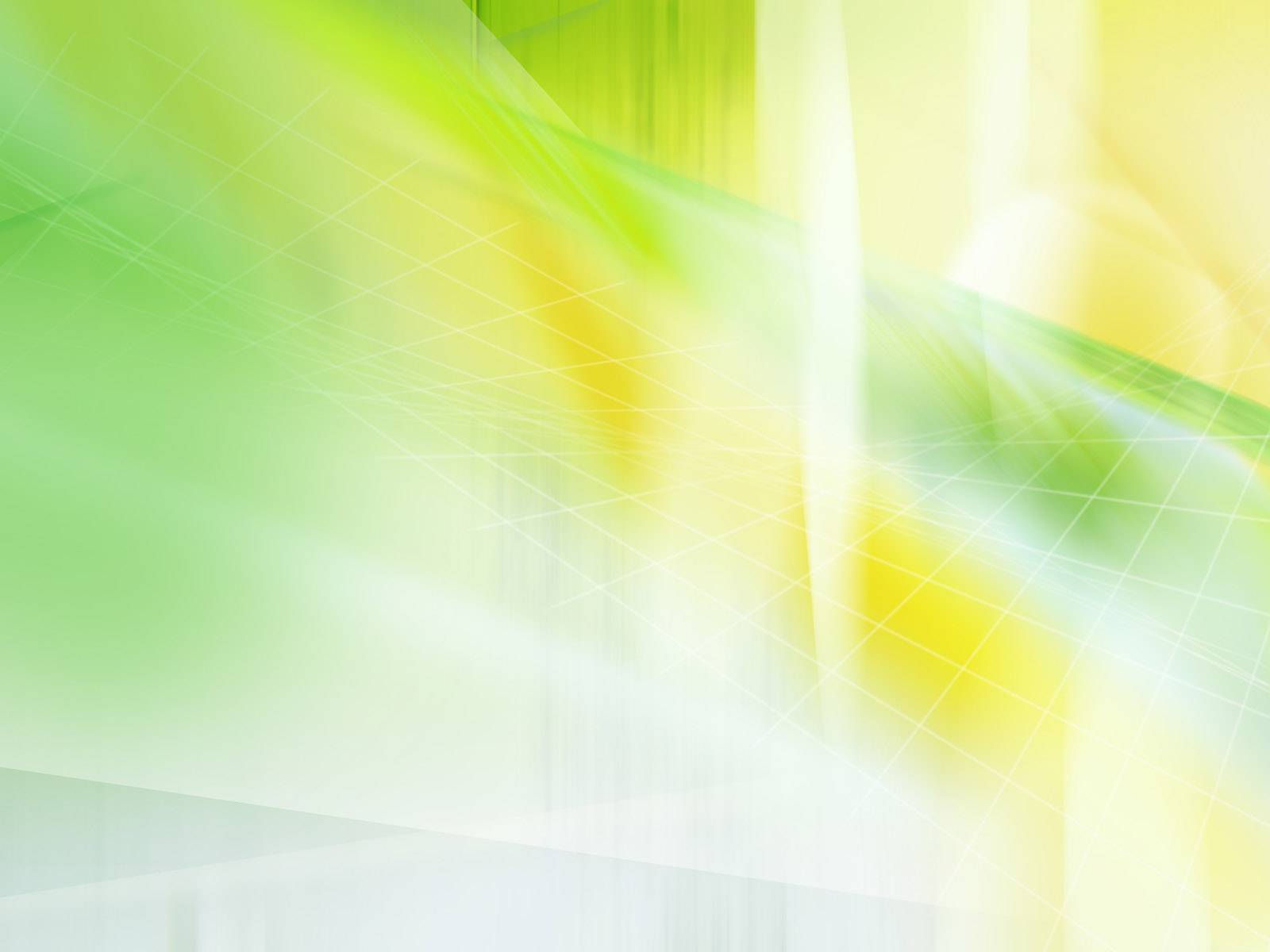 Форми роботи з морально-духовного виховання
І. Робота з колективом учнів
1.Прес-конференція “Духовні зв'язки поколінь”
2.Вечір козацьких традицій “Ми родом з України”.
3. Гра-конкурс:”Крізь зболений час і духовні руїни вертайся, рідна мово в Україну”
4.З літопису наших днів “ Той, хто не знає свого минулого, не вартий свого майбутнього”
5. цей день в історії “ З тобою, роде мій орлиний, іду дорогами війни”
6.Сімейна скринька “Тут моя рідна хата – земля хлібом багата – тут дитинство моє золоте”
7. Ситуативна гра “Велич душі людської”
8. Народна світлиця «Основні заповіді Біблії: загальнолюдські закони моралі»
9.Обмін думками “Бережи честь змолоду”
10. Перлини духовності” Нехай людина добро приносить, бо світ навколо любові просить”.
11.Диспут “ Відповідальність. Совість.”
12.Літературно- музичне свято “Молитвою тебе вітаєм, Мамо!”
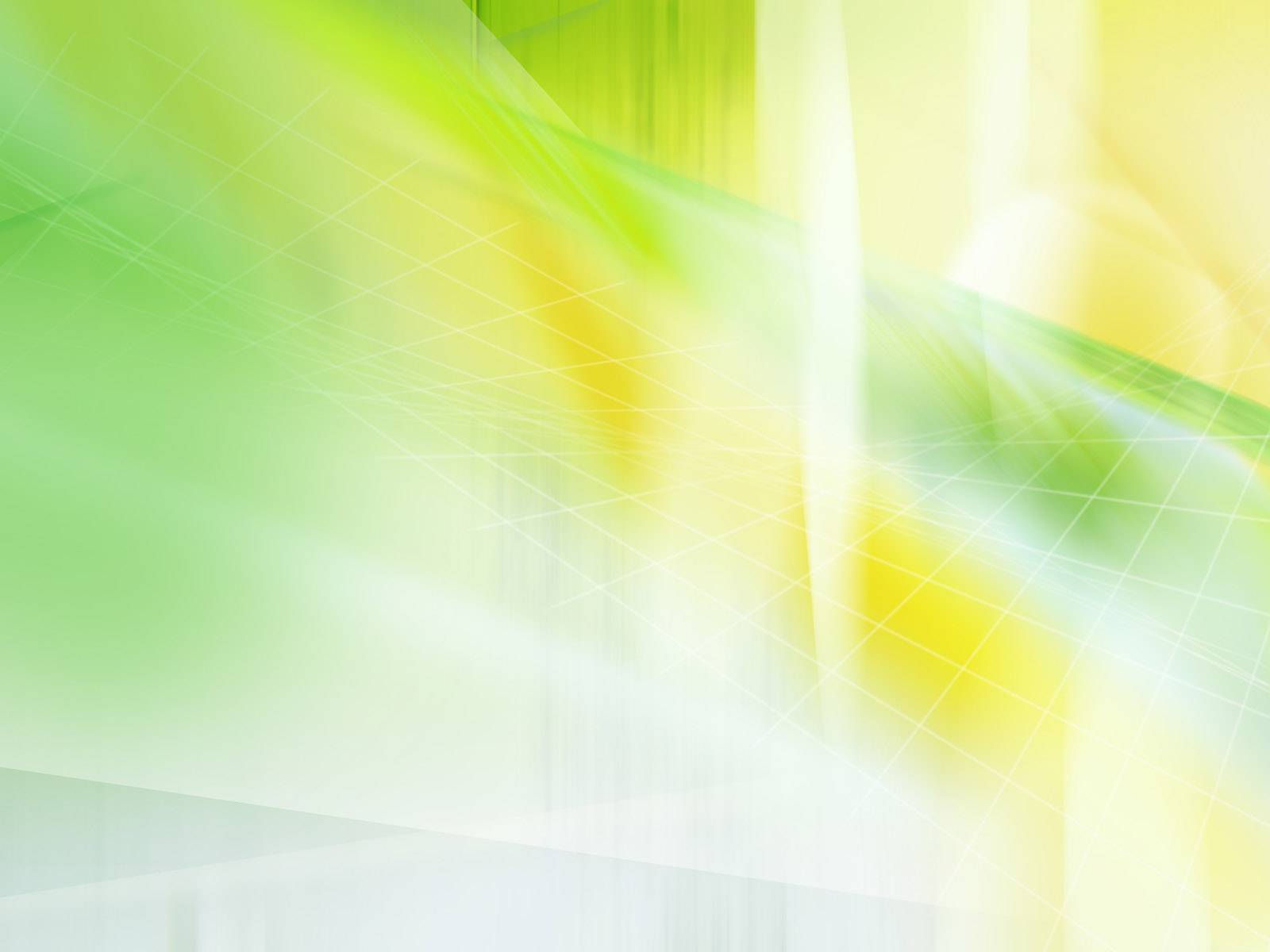 ІІ. Робота з колективом вчителів
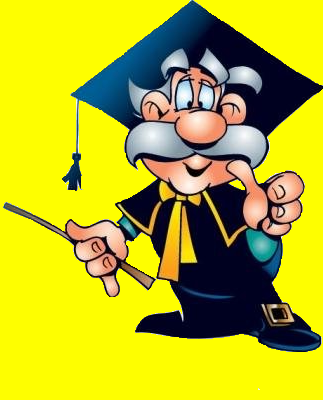 1. Обмін думками “Як досягти того, щоб знання стали 
    потребою учнів”.

2. Відверта розмова “Моя Україна – вільна держава, 
    з нею пов'язую долю свою”.

3. Тренінг “ Ми народились, щоб нести відповідальність 
    за своє життя, істину, любов”.

4. Дискусійний ринг” У чому сенс життя”.
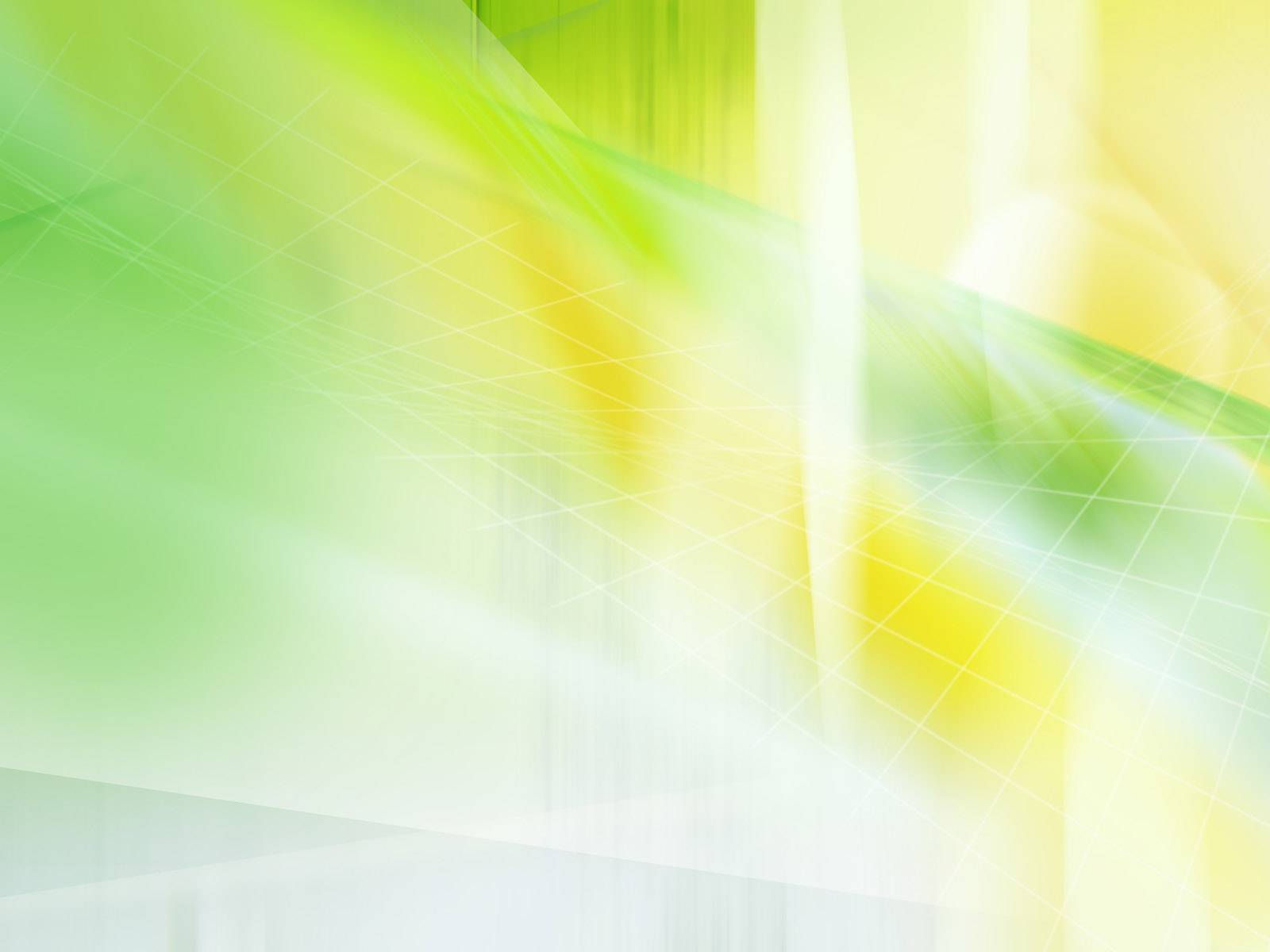 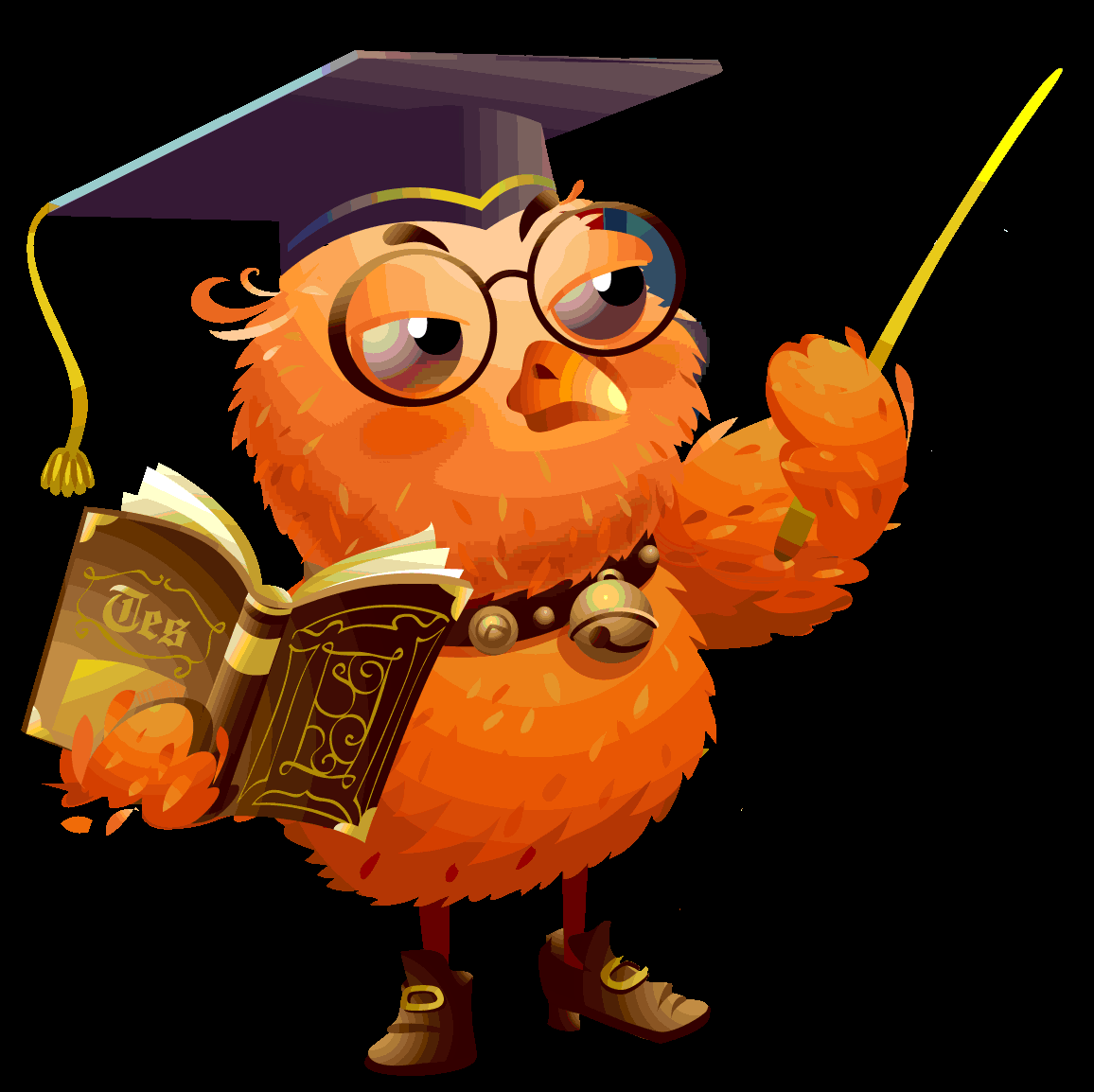 ІІІ. Робота з батьками
1. Школа взаємин “Стежинами любові і добра”.

 2. Університет знань “Мистецтво жити гідно”.

 3. Сімейна скринька “ Роль сім'ї  в забезпеченні 
     духовної єдності полколінь, вихованні поваги 
     до батьків, жінки – матері”.
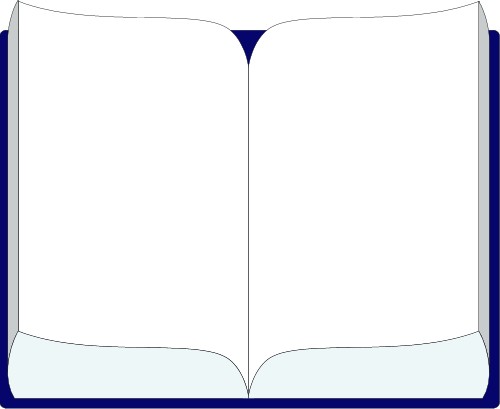 Додаток 1
Тест ІІ “ Чи задоволені ви своїм життям?”

1.Чи хотілося б вам, якби це було можливо, народилися знову і       почати життя спочатку?
   а) так – 4 бали
   б) ні – 16 балів
2. Чи є у вас хобі?
    а) так – 18 балів
    б) ні- 5 балів
3. Коли у вас щось не виходить, чи вважаєте себе невдахою?
     а) так – 2 бали
     б) ні – 16 балів
4. Чи переживаєте, якщо вас мало хвалять за добрий вчинок?
     а) так – 2 бали
     б) ні – 16 балів
5. Чи переживаєте, якщо хтось вважає вас нудним, не симпатичним?
    а) так – 2 бали
    б)12 балів
6.Чи заздрите тому, в кого щось виходить краще, ніж у вас?
    а) так – 2 бали
   б) 16 балів
7. Чи хотілося б вам виграти в лотерею велику суму грошей?
   а) так – 4 бали
   б) ні – 20 балів
8.Чи заздрите ви товаришеві, якому купили якусь дорогу річ?
   а) так – 1 бал
   б) ні – 12 балів
Підрахуйте бали.
Якщо ви набрали більше 100 балів, то в основному ви задоволені своїм життям. Якщо менше, подумайте, що слід змінити у вашому ставленні до себе.
Тест І “ Чи можете ви назвати себе
              щирою  душею??”
   
1.Чи вмієте ви відчувати настрій своїх ближніх?
    а) інколи – 1 бал
    б) завжди – 2 бали
2.Чи охоче ви допомагаєте в домашній роботі?
    а) не завжди – 1 бал
    б) Завжди – 2 бали
3. Чи співчуваєте ви товаришеві, якщо в нього 
    сталися якісь прикрощі?
     а) інколи – 1 бал
     б) завжди – 2 бали
4.Чи радієте ви, коли вам хтось заздрить?
     а) так – 0 балів
     б) ні- 2 бали
5.Чи переживаєте ви,якщо у когось виходить
    щось краще, ніж у вас?
    а) так – 0 балів
    б) ні – 2 бали 
  Підрахуйте бали.
 Якщо ви не набрали 10 балів, то вам ще важко
 бути людиною з прекрасною душею.
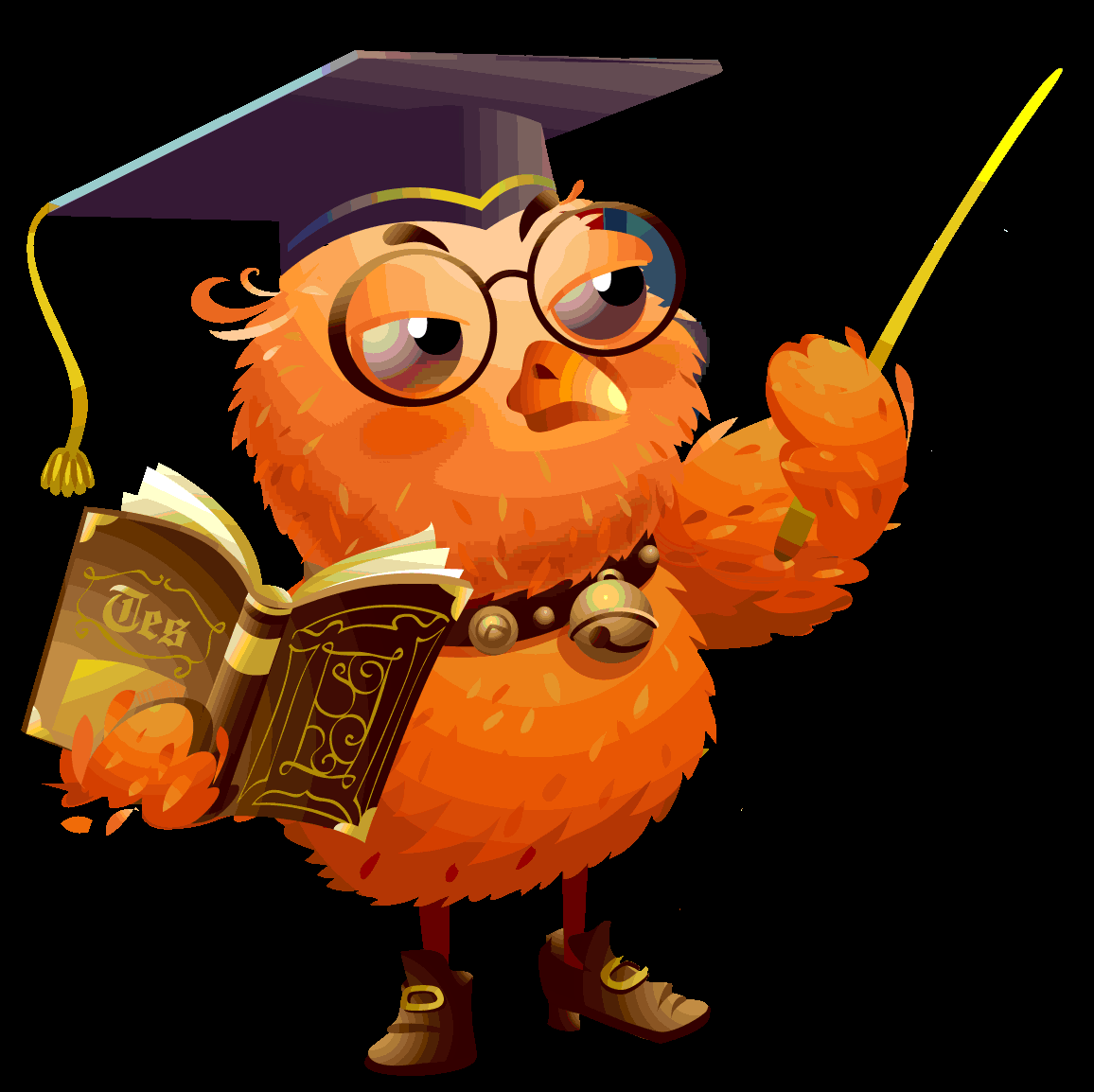 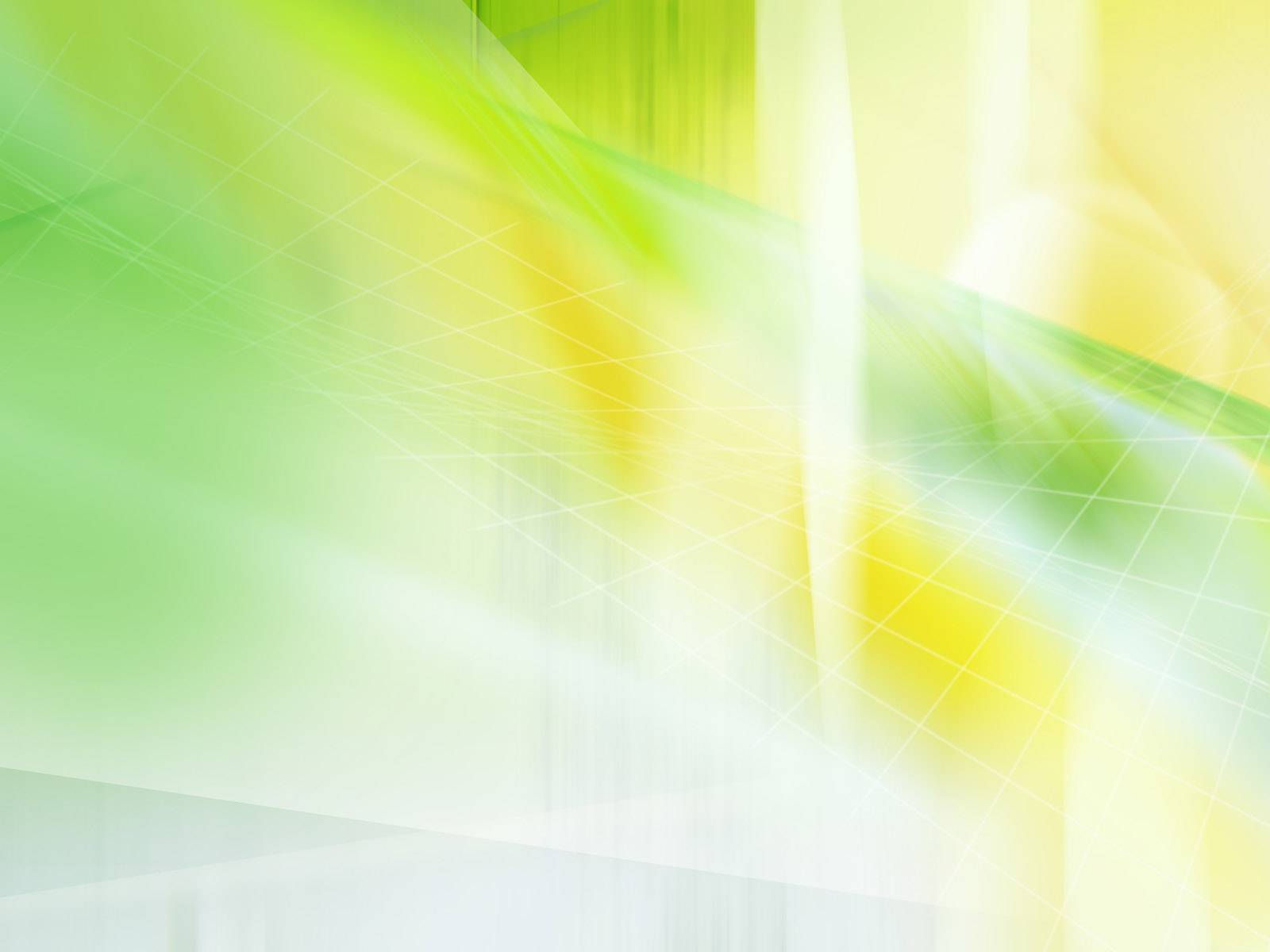 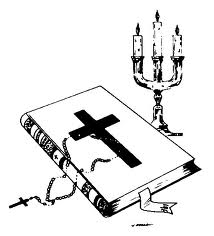 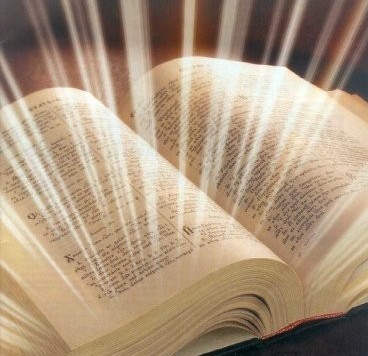 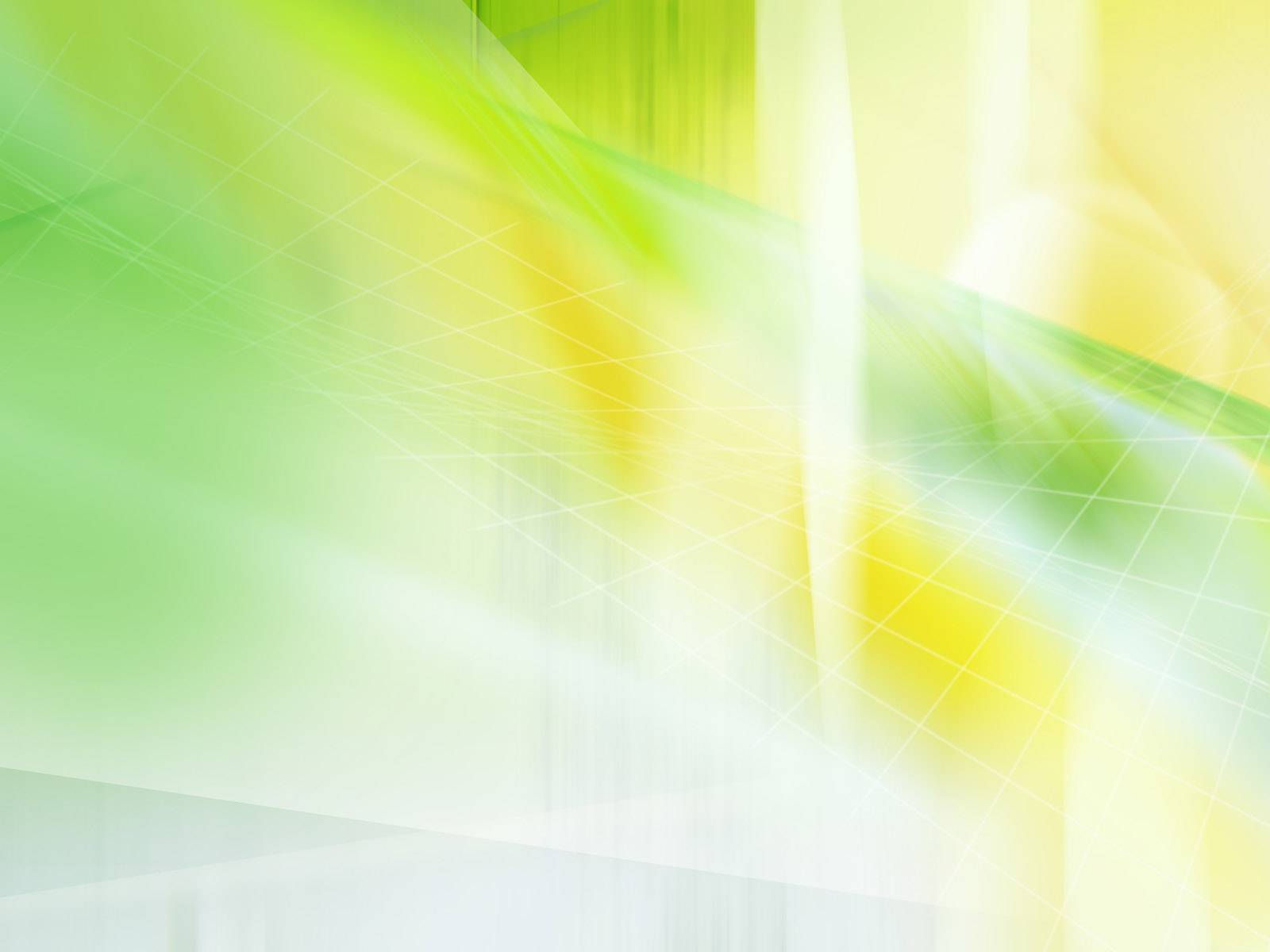 Дякую за увагу!